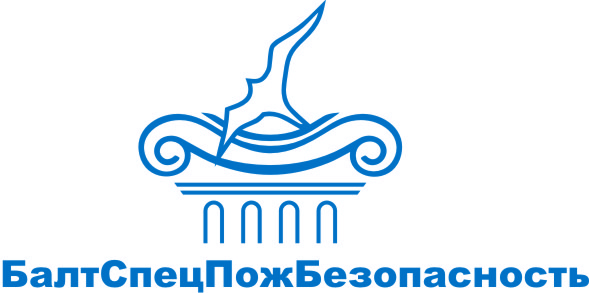 Ассоциация саморегулируемая организация
«Балтийское объединение кадастровых инженеров»
Основания проведения внеплановых проверок 
и их последствия
Семинар «Кадастровая деятельность сегодня»
27 марта 2018 г., Великий Новгород
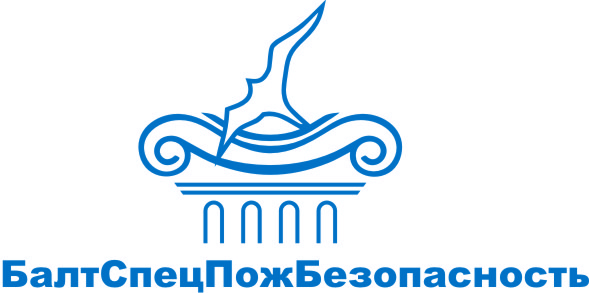 ВНЕПЛАНОВЫЕ ПРОВЕРКИ ЧЛЕНОВ
АССОЦИАЦИИ СРО «БОКИ»
2017 год
2016 год
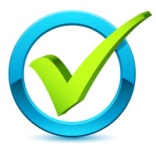 на основании обращений, жалоб, информации на незаконные действия / бездействия КИ
8
215
на основании непосредственного обнаружения СРО нарушений требований закона
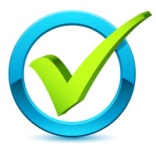 139
0
354
8
Всего:
Семинар «Кадастровая деятельность сегодня»
27 марта 2018 г., Великий Новгород
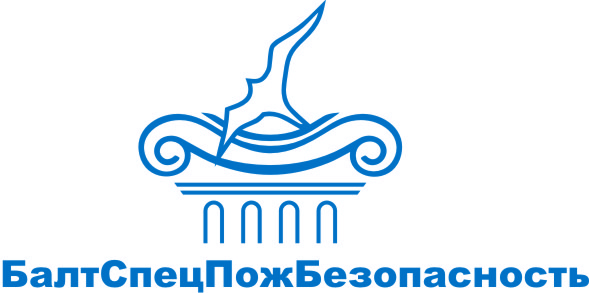 ИТОГИ ВНЕПЛАНОВЫХ ПРОВЕРОК ЧЛЕНОВ
АССОЦИАЦИИ СРО «БОКИ»
2017 год
2016 год
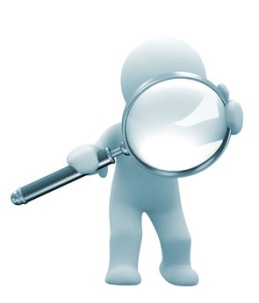 341
8
Проверено кадастровых инженеров
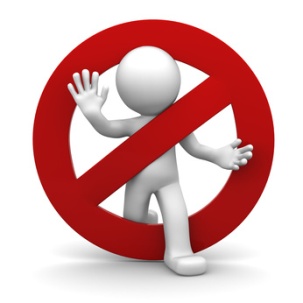 3
Выявлены нарушения закона
160
17% от общего числа членов
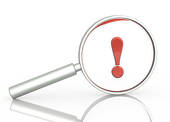 количество внеплановых проверок в 2017 году увеличилось на 98%
Семинар «Кадастровая деятельность сегодня»
27 марта 2018 г., Великий Новгород
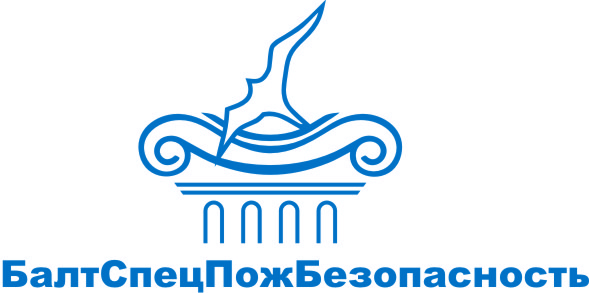 ПРИЧИНЫ РОСТА КОЛИЧЕСТВА 
ВНЕПЛАНОВЫХ ПРОВЕРОК
увеличение количества перенаправляемых жалоб и обращений граждан контрольными и надзорными органами (Прокуратура, Росреестр), в т.ч. по вопросам, не входящим в компетенцию СРО;
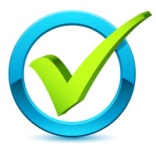 увеличение количества выявленных контрольными                         и надзорными органами нарушений закона в деятельности КИ          с  последующим направлением информации о нарушениях в СРО;
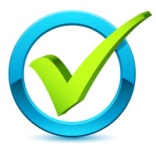 увеличение количества повторных жалоб                     и обращений от граждан             по рассмотренным ранее вопросам и основаниям, минуя стадию обжалования первоначально вынесенных решений дисциплинарного органа в Совете Ассоциации и судебных органах.
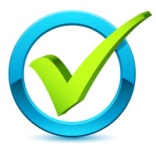 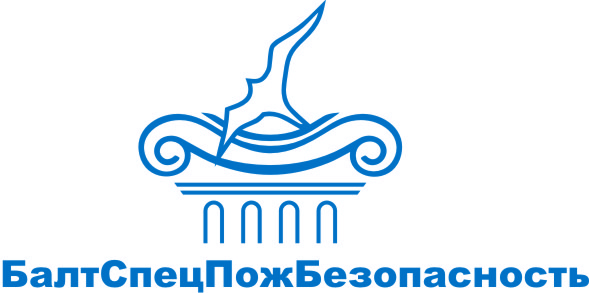 ОБРАЩЕНИЯ И ЖАЛОБЫ 
на кадастровых инженеров – 
членов Ассоциации СРО «БОКИ»
(о нарушениях действующего законодательства)
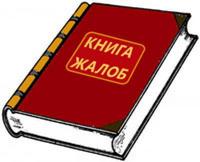 Январь – март 2017 г.
18
200
Январь – март 2018 г.
Семинар «Кадастровая деятельность сегодня»
27 марта 2018 г., Великий Новгород
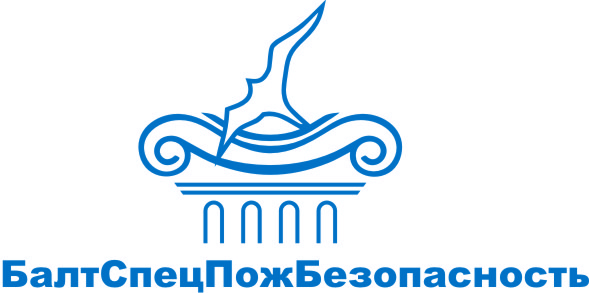 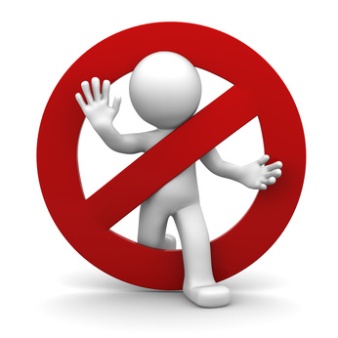 ЛИДИРУЮТ ОБРАЩЕНИЯ 
О СЛЕДУЮЩИХ НАРУШЕНИЯХ:
- непредставление в орган регистрации прав актов согласования местоположения границ ЗУ в установленном порядке;  
-  неосуществление кадастровой деятельности в течение 3-х лет;
- нарушение порядка согласования местоположения границ ЗУ;
- нарушение порядка межевания ЗУ;
- нарушение требований к подготовке технического плана;
- нарушения, выразившиеся в использовании неверных исходных геодезических данных при проведении кадастровых работ;
- нарушение порядка использования материалов и данных федерального картографо-геодезического фонда;
- нарушения, повлекшие  принятие государственными регистраторами решений о приостановлении (отказе) в осуществлении государственного кадастрового учета.
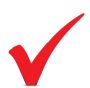 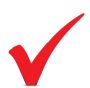 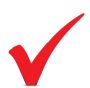 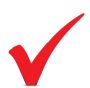 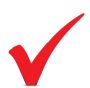 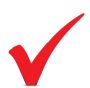 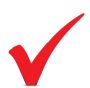 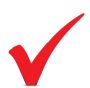 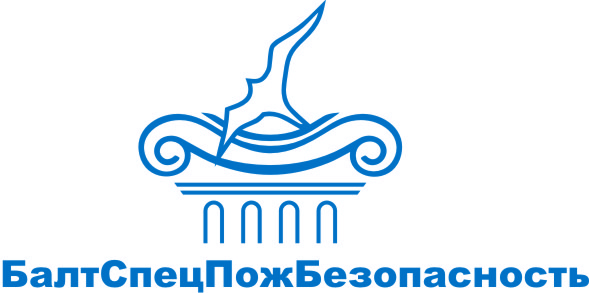 Основная доля проверок
– в связи с нарушениями КИ 
обязательных условий членства в СРО 
(ч. 13 ст.29 № 221-ФЗ от 24.07.2007г. 
«О кадастровой деятельности»):
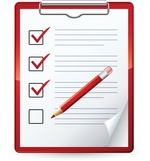 -  соответствие обязательным условиям принятия физического лица в СРО КИ;
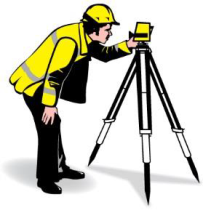 - соблюдение требований к осуществлению и организации кадастровой деятельности;
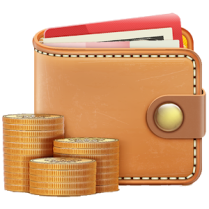 - внесение взносов, установленных СРО КИ.
Семинар «Кадастровая деятельность сегодня»
27 марта 2018 г., Великий Новгород
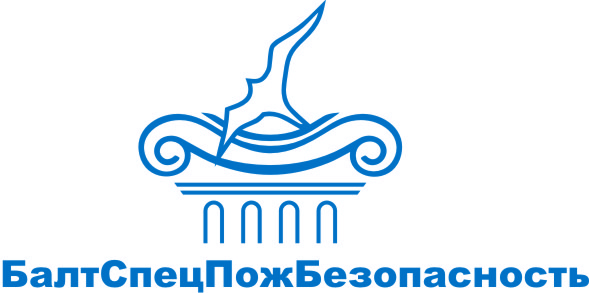 Более 50% обращений в СРО – в связи с нарушениями КИ требований Приказа Минэкономразвития России  № 363 от 09.06.2016 «Об утверждении порядка и сроков хранения актов согласования местоположения границ земельных участков…»:
- правил и сроков хранения КИ актов согласования местоположения границ ЗУ, подготовленных в ходе выполнения кадастровых работ;
- процедура и сроки передачи актов согласования в орган, уполномоченный на осуществление кадастрового учета объектов недвижимости.
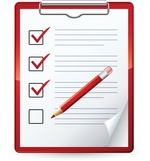 Требования распространяются на:
- КИ, осуществляющих кадастровую деятельность в качестве ИП, 
- юридических лиц, в которых работают по трудовому договору КИ.
Лица, осуществляющие хранение актов согласования, обязаны их передавать в орган, уполномоченный на осуществление ГКУ, 
в течение 30-ти рабочих дней со дня осуществления кадастрового учета ЗУ в соответствии с межевым планом, содержащим электронные образы указанных документов.
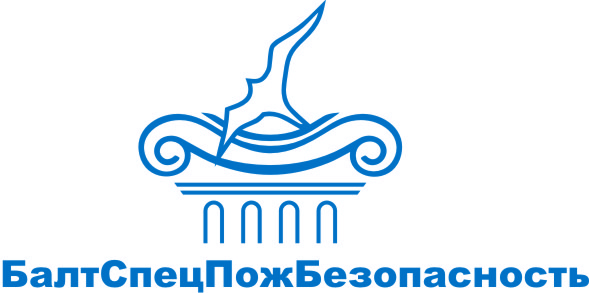 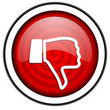 ПРОБЛЕМА: 
КИ игнорирует уведомительные письма, 
не предоставляет необходимую для проверки информацию, запрашиваемую проверяющим лицом
уклонение  от проведения проверки и основание для применения меры дисциплинарного воздействия
Во избежание необоснованного применения со стороны СРО меры дисциплинарного воздействия КИ необходимо:
- предоставить действительные контактные данные: номер телефона, адреса эл. почты, адрес места жительства и постоянного пребывания, адрес работодателя, а в случае их изменения уведомить об этом СРО по эл.почте: info@sroboki.ru;
- своевременно предоставлять полную информацию по существу доводов, указанных в обращении, жалобе, информации по адресу эл. почты: info@sroboki.ru (с последующим досылом почтой России).
Семинар «Кадастровая деятельность сегодня»
27 марта 2018 г., Великий Новгород
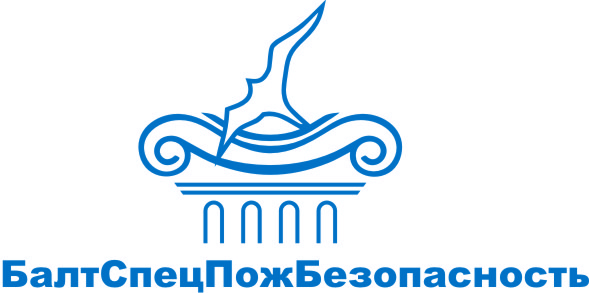 В 2017 году по результатам внеплановых проверочных мероприятий дисциплинарным органом СРО вынесено:
- 12 предписаний об устранении нарушений закона;
- 36 предупреждений;
- 102 рекомендации об исключении КИ из членов СРО;
- 10 иных мер - рекомендовать обратить внимание                 на осуществление профессиональной деятельности              с учетом требований действующего законодательства.
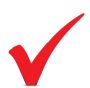 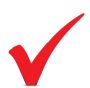 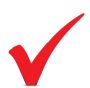 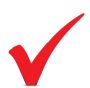 Мера дисциплинарного воздействия «наложение штрафа» за период с 2016 года по текущий период 2018 года                    не применялась.
Семинар «Кадастровая деятельность сегодня»
27 марта 2018 г., Великий Новгород
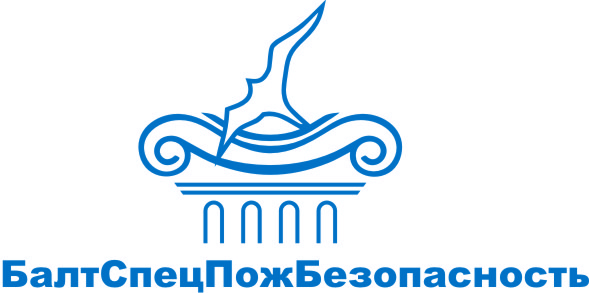 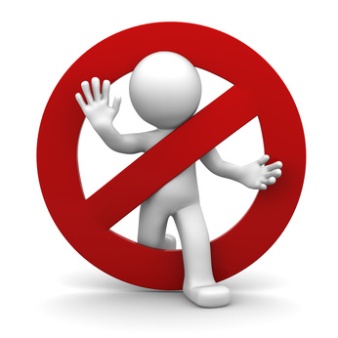 Основания для исключения КИ 
из членов СРО:
- представление подложных документов при принятии в СРО;
- нарушение обязательных условий членства в СРО, установленных ч. 13 ст. 29 № 221-ФЗ;
- принятие в течение календарного года органом регистрации прав решений об отказе в осуществлении кадастрового учета / государственной регистрации прав, если в течение срока приостановления не устранены причины, и их суммарное количество составляет 25% и более от общего количества решений об осуществлении кадастрового учета / государственной регистрации прав, при условии, что общее количество таких решений не менее 20-ти;
- принятие за последние 3 года деятельности КИ органом регистрации прав 10-ти и более решений о необходимости устранения воспроизведенных в ЕГРН ошибок, допущенных КИ;
- неосуществление кадастровой деятельности в течение 3-х лет;
- непредставление в орган регистрации прав актов согласования местоположения границ ЗУ в соответствии с п. 9 ч. 2 ст. 29.1 Закона;
- нарушение срока уплаты членских взносов более чем на 3 месяца.
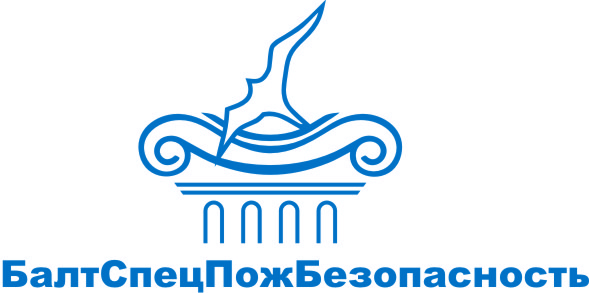 С 2016 год по наст. время КИ были исключены из СРО по основаниям:
- нарушение обязательных условий членства (неуплата взносов на страхование гражданской ответственности и членского взноса, а также нарушение 3-месячного срока уплаты членских взносов);
- принятие в течение календарного года органом регистрации прав решений об отказе в осуществлении кадастрового учета / государственной регистрации прав, суммарное количество которых составляет 25% и более от общего количества решений;
- неосуществление кадастровой деятельности (непредставление в орган регистрации прав межевого плана, технического плана, акта обследования, карты-плана территории, подготовленных кадастровым инженером) в течение 3-х лет.
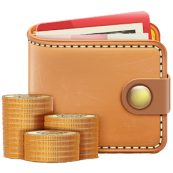 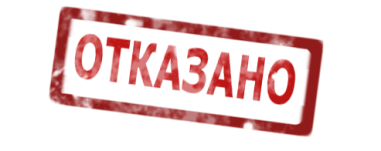 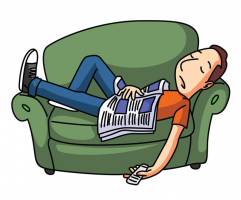 Согласно требованиям 221-ФЗ «О кадастровой деятельности», исключение по этим основаниям является обязанностью, 
а не правом СРО КИ.
Семинар «Кадастровая деятельность сегодня»
27 марта 2018 г., Великий Новгород
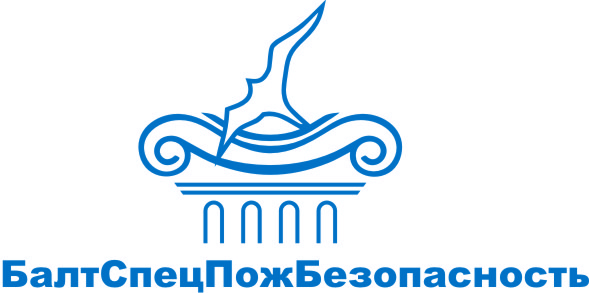 Физическое лицо, исключенное из СРО КИ, 
не вправе претендовать на членство в СРО КИ:
1. В течение 2-х лет в случае, если КИ был исключен:
- за нарушение обязательных условий членства;
- в случае принятия в течение календарного года органом регистрации прав решений об отказе в осуществлении кадастрового учета / государственной регистрации прав, суммарное количество которых составляет 25% и более                         от общего количества решений об осуществлении кадастрового учета / государственной регистрации прав и об отказе                         в осуществлении кадастрового учета / государственной регистрации прав;
- неосуществления кадастровой деятельности в течение 3-х лет;
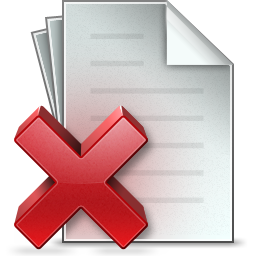 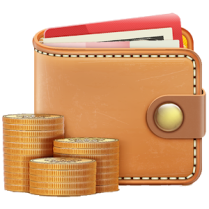 2. В течение 6-ти месяцев в случае, если выявлены нарушения срока уплаты членских взносов более, 
чем на 3 месяца.
Семинар «Кадастровая деятельность сегодня»
27 марта 2018 г., Великий Новгород
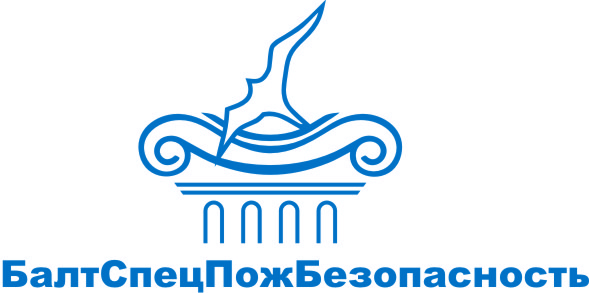 Благодарю за внимание!
Семинар «Кадастровая деятельность сегодня»
27 марта 2018 г., Великий Новгород